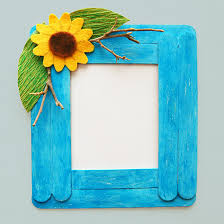 GOOD MORNING
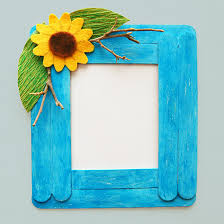 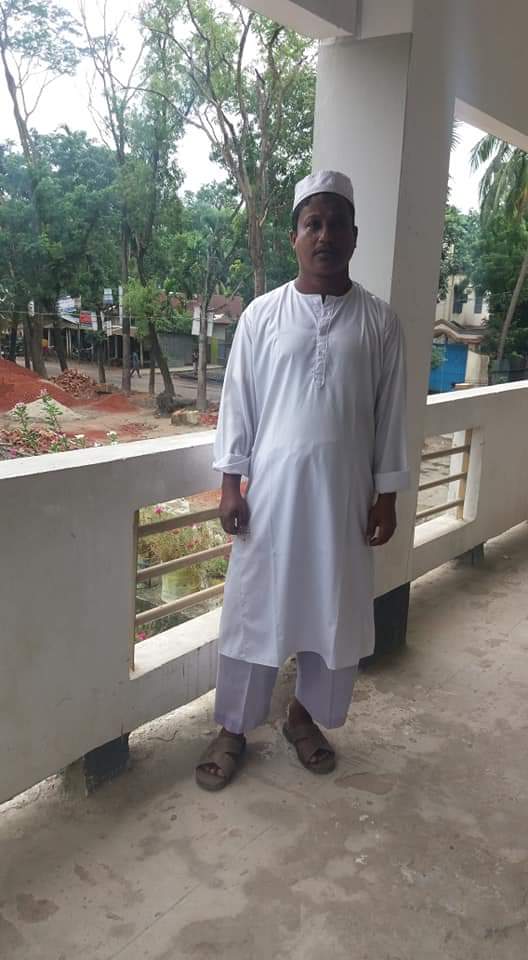 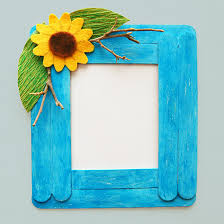 শিক্ষকের পরিচয়
মোহাম্মদ =দাউদ 
 সিনিয়র শিক্ষক 
 রতন পুর হাজি ছৈয়দের রহমান স্মৃতি উচ্চ বিদ্যালয় 
 ফেনি সদর ।ফেনি
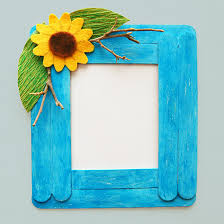 আজকের পাঠ
শ্রেনি= নবম /দশম 
বিষয় –ইসলাম ও নৈতিক শিক্ষা । 
 অধ্যায় =৫ম 
পাঠ ১৪ , রসায়ন শাস্র 
সময় = ৪৫ মিনিট ।
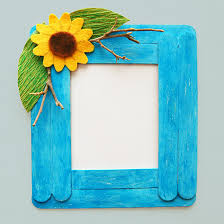 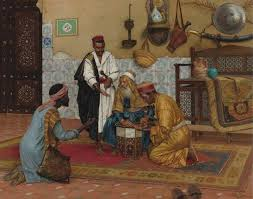 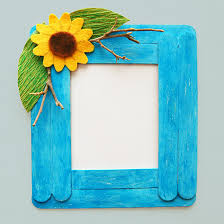 পরিচয়
জন্ম ৭৯৬ খ্রি , মিসরের আখমিম নামক স্থানে , নাম –ছাওবান । পিতার নাম – ইব্রাহিম । সুফি হিসেবে প্রসিদ্ব । 
তাকে রসায়ন বিদ ও বলা হয় ।
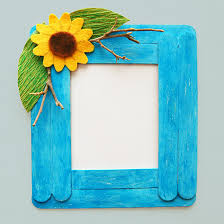 শিখন ফল
জুন নুন মিসরির পরিচয় বলতেপারবে । 
 তার কর্ম  পরিধি বলতে পারবে । 
 রসায়নে তার অবদা ন বলতে পারবে
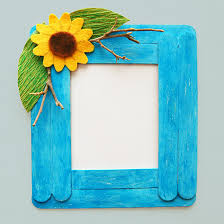 ছবিদেখিও বলি
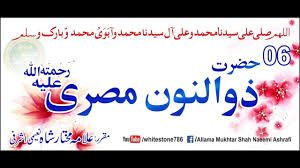 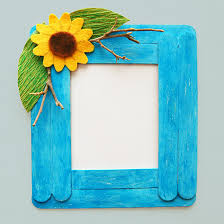 দলিয় কাজ
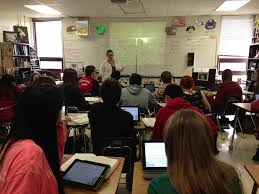 জুন নুন মিসরির সুফি হিসেবে কেন প্রসিদ্ব লাভ করেন ?
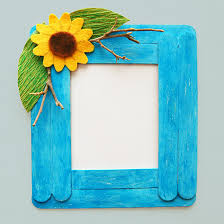 একক কাজ
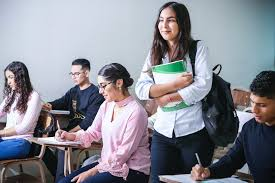 জুন নুন মিসরির কত সালে মারা যান ?
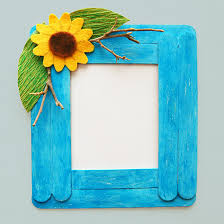 বাড়ির  কাজ
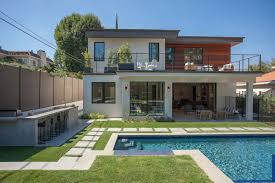 জুন নুন মিসরি কে রসায়নবিদ বলাহয় ব্যাখাকর ?
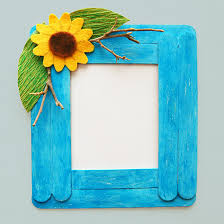 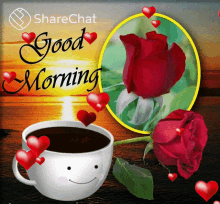